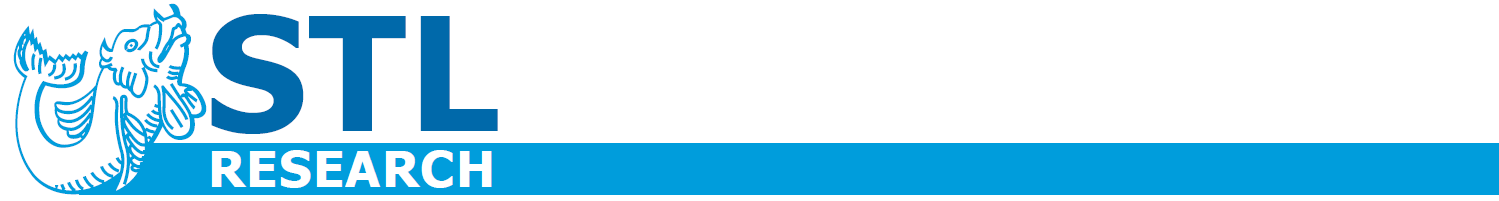 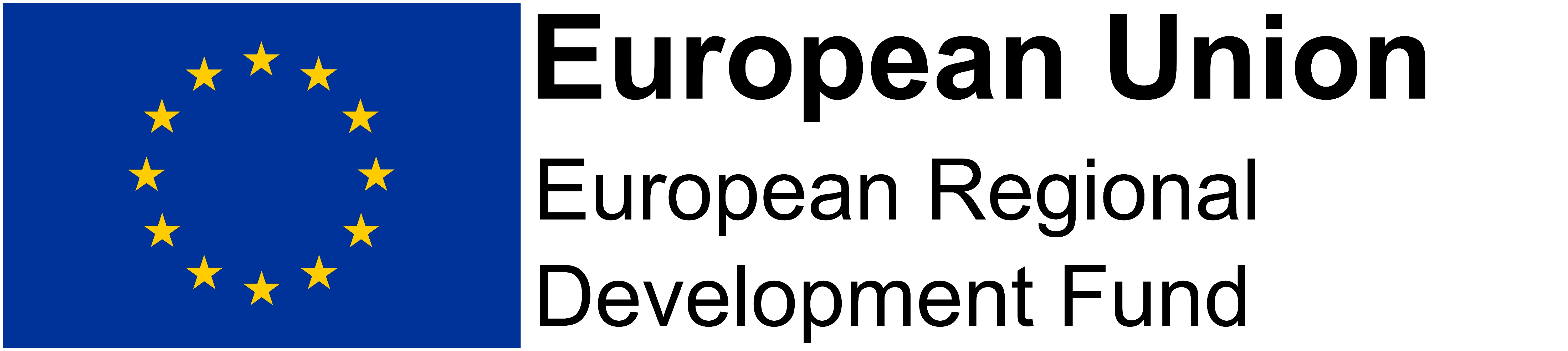 SHIP-MOUNTED ROBOTIC ARM FOR AUTONOMOUS OPERATIONS
AllEnergy19 Conference 
16 May 2019

David W Kirkley
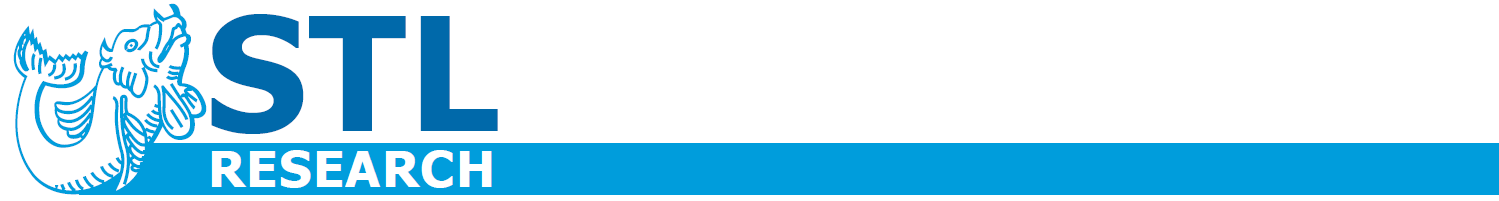 Ship-mounted Robotic Arm for Autonomous Operations
Introduction
This presentation is a progress report 
It describes the work already done that was partially funded by Innovate UK (Neptune project)
It also describes the current ASSP project that is being supported by the ERDF–funded Marine-i programme 
And ideas on future marine robotic activity
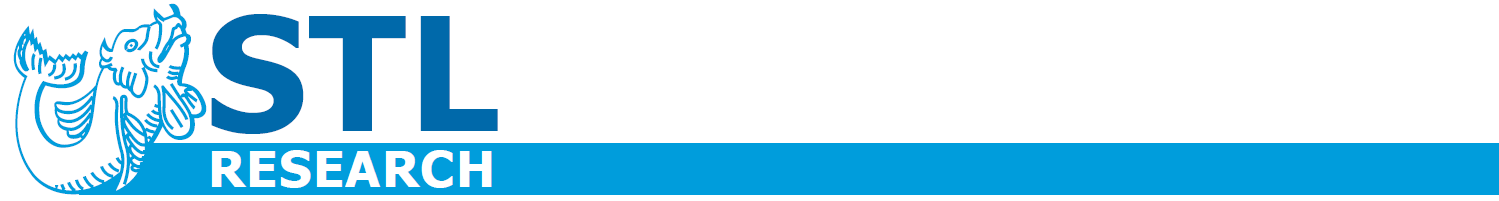 Ship-mounted Robotic Arm for Autonomous Operations
NEPTUNE PROJECT
Aim was to transfer personnel from a ship to an offshore structure, e.g. platform or wind turbine
Concept involved an articulated arm with a personnel carrier
Ship motion removed from carrier by motion compensation in all six degrees of freedom (Heave, roll, pitch, surge, sway, yaw)
Carrier moved  to target, so no relative movement on arrival (space-stabilisation)
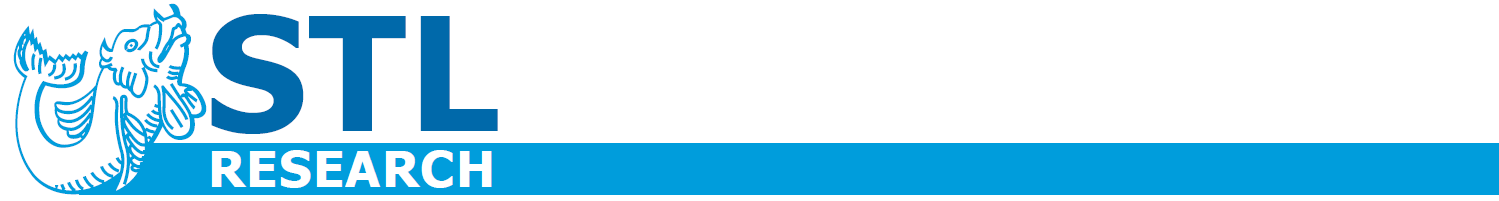 Six-degree-of-freedom motion simulator
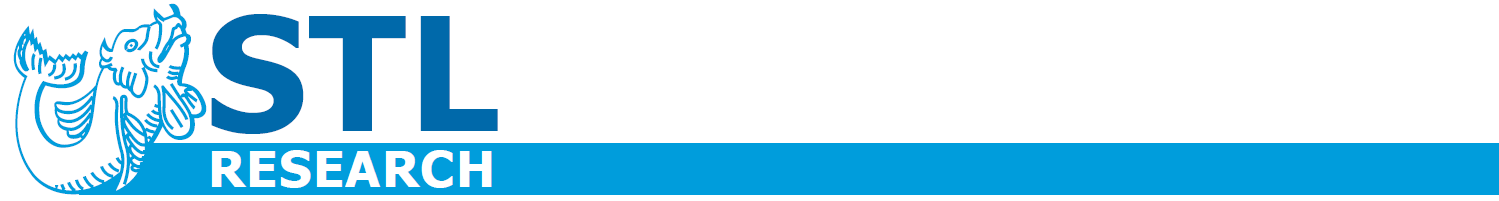 Small proof-of-concept robotic arm
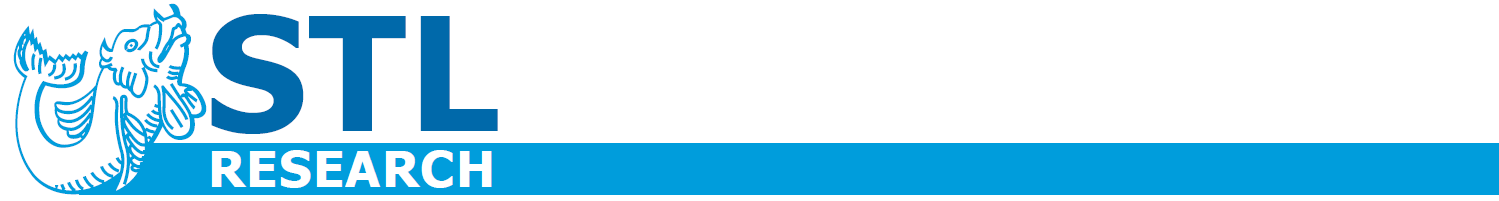 Neptune arm with personnel carrier fitted
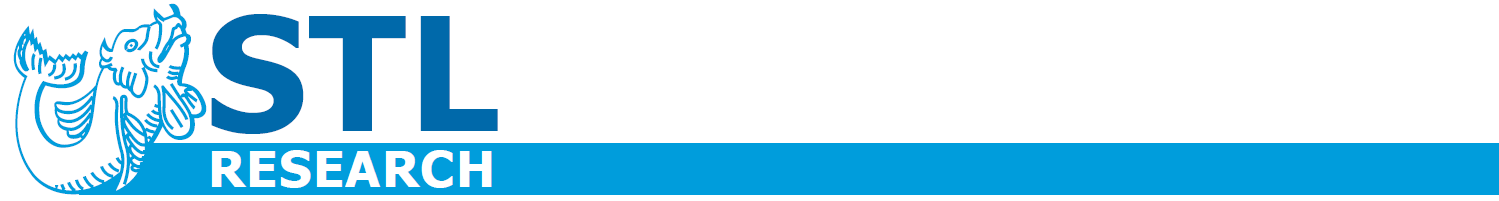 Ship-mounted Robotic Arm for Autonomous Operations
SPECIFICATION: 
Capability
Maximum height:			 	20m
Maximum reach: 				16m
Slewing capability:				270deg
Motion compensation: 
Heave(m) 					3m
Roll/pitch/yaw:			       +/-10deg 
Surge/sway:				       +/- 3m 
Vessel stand-off:				 7m
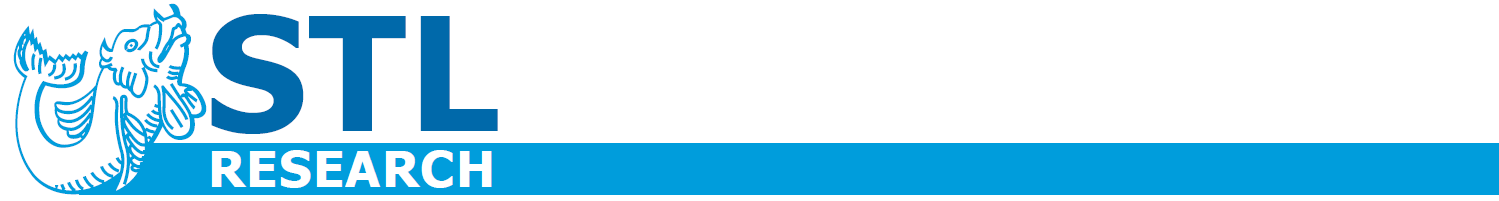 Neptune arm in robotic mode
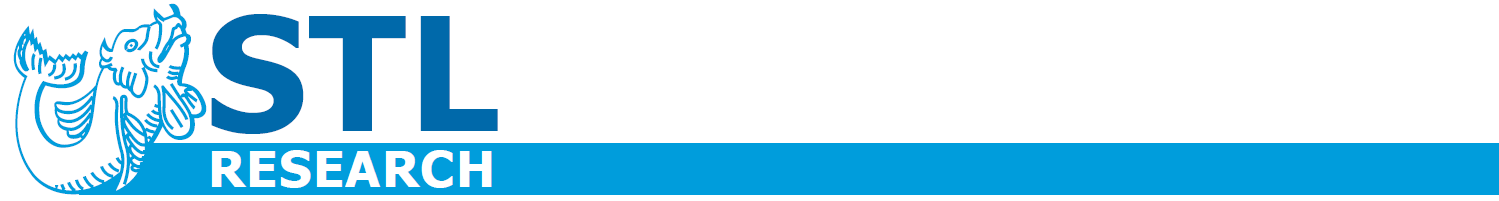 Ship-mounted Robotic Arm for Autonomous Operations
ASSP PROJECT
ASSP stands for Autonomous Stabilised Synchronised Platform
It takes Neptune technology and adds an ability to synchronise the motion of the payload with that of the target (synchronous stabilisation)
The target motion must be accurately known and the real-time motion data incorporated into the active control system
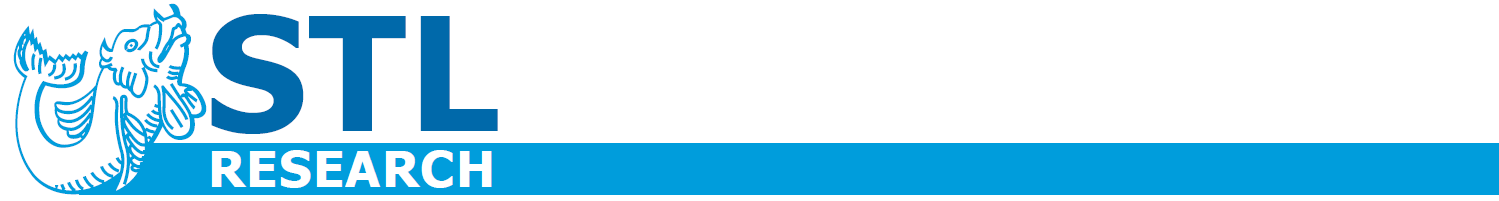 Ship-mounted Robotic Arm for Autonomous Operations
ASSP PROJECT (2)
Target motion can be measured with motion-sensors on the target.  Motion data is sent by radio-telemetry link to the control system
OR
The robotic arm is fitted with remote motion-sensing equipment, e.g. stereo camera and photogrammetry, so no active devices are needed on the target
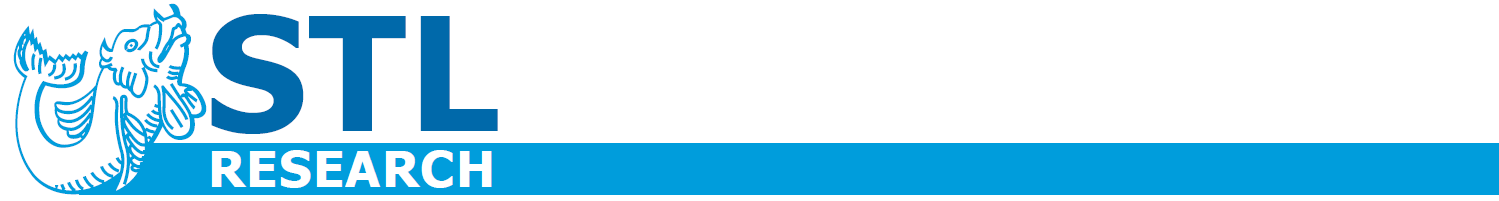 Ship-mounted Robotic Arm for Autonomous Operations
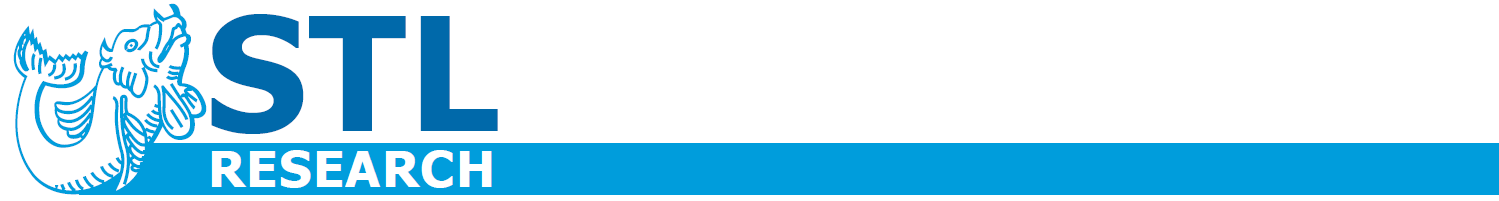 Robotic arm mounted on motion simulator (centre) and separate moving-target test rig (left)
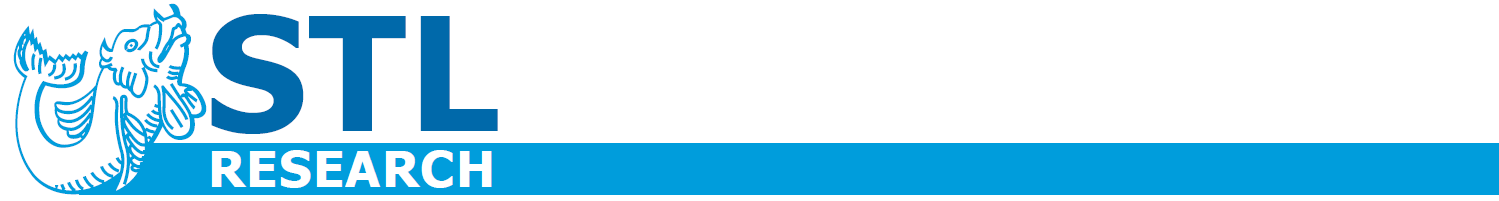 Ship-mounted Robotic Arm for Autonomous Operations
SOME APPLICATIONS

Cargo transfer (e.g. ship to ship or to wind-turbine)
Personnel transfer (e.g. ship to platform or wind-turbine, or to FPSO or SPM)
Launch and recovery (e.g. ROV, AUV, FRB)
Cable handling and mooring (FPSO, SPM, tug)
Autonomous Surface Vessels (ASV’s)
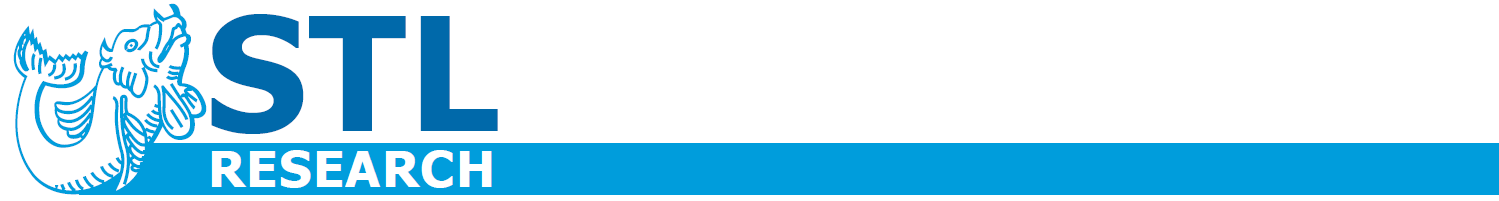 Ship-mounted Robotic Arm for Autonomous Operations
POTENTIAL MARKET (1)
Offshore support vessels
The target market: The global fleet of offshore support vessels 	engaged in transport of supplies, offshore construction and 	decommissioning, inspection/maintenance of offshore assets, 	survey/site-assessment and more.
The size of the market*: A 2014 OECD report gives global 	numbers for the following relevant vessel categories: Anchor 	Handling Tug Supply 2779; Platform Support Vessels 1819; 	Subsea Support Vessels) 380; Offshore Construction 110; 	Subsea Umbilicals, Risers, Flowlines 148;  	TOTAL 5236	
* OECD report (C/WP6(2014)73/FINAL, “Offshore vessels, mobile offshore drilling units, floating production unit market review”
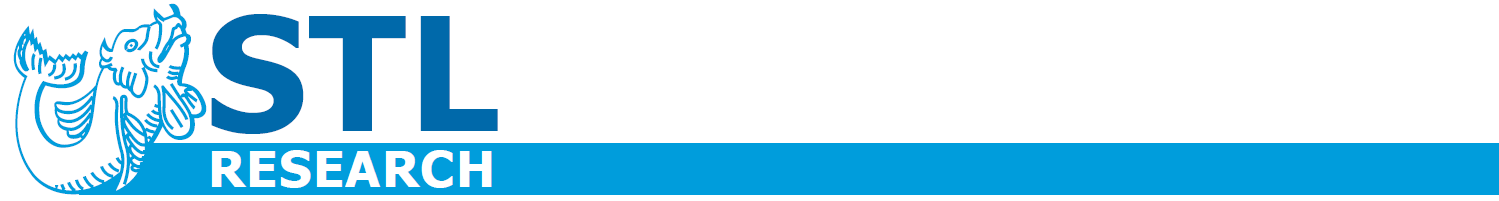 Ship-mounted Robotic Arm for Autonomous Operations
POTENTIAL MARKET (2)
Autonomous surface vessels
Most ASV’s are small (<15m) at present and only    engage  in contactless operations, e.g. survey
Robotic arms would enable cargo transfer and other intervention tasks to be performed  
Special tools are needed for specific tasks
The market cannot yet be quantified 
Autonomous robotic capability is essential if ASV’s are to have a major economic impact
Ship-mounted Robotic Arm for Autonomous Operations
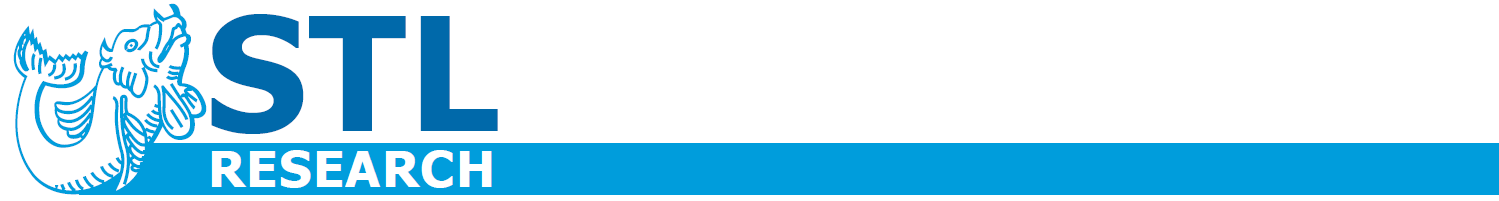 CONCLUSIONS
Ship-motion compensation of a robotic arm has been demonstrated (space-stabilisation) and should enable ship-to-stationary-target operations
Extending the capability to include moving targets is work in progress
There is a global fleet of over 5000 offshore support vessels that  could potentially benefit by adopting robotic capability
Robotic capability is essential if ASV’s are to have a major economic impact
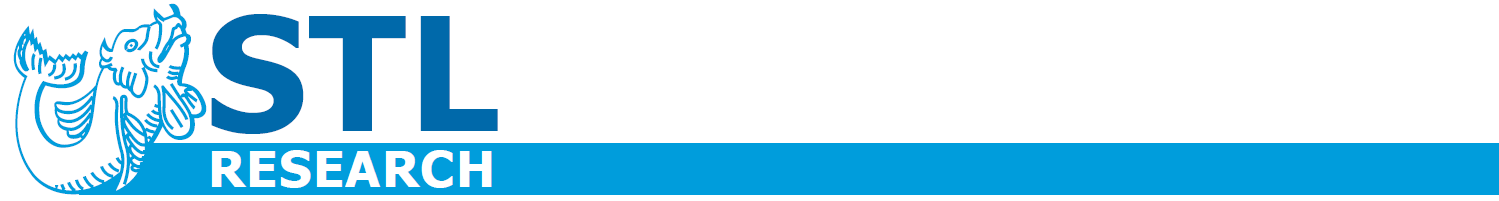 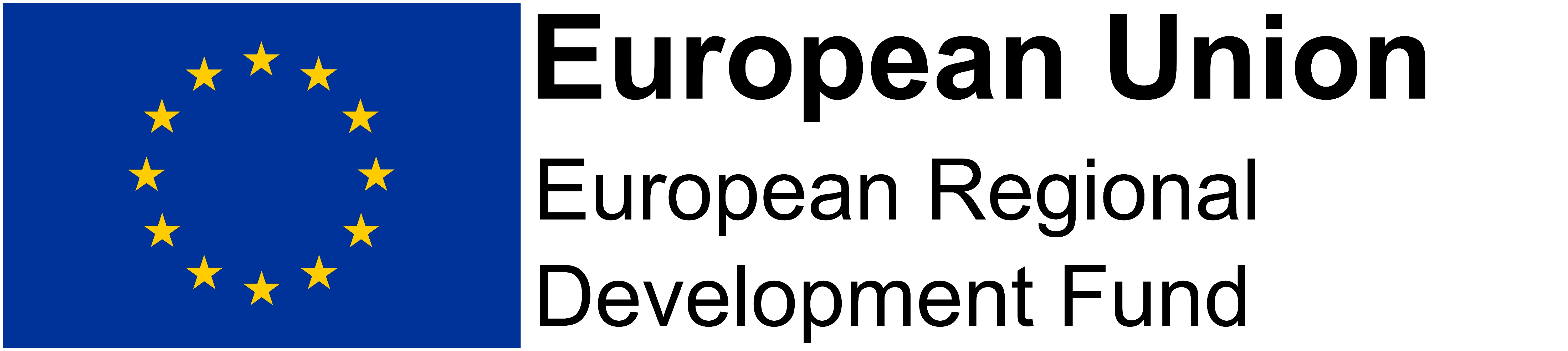 Ship-mounted Robotic Arm for Autonomous Operations



Thanks for listening